SALES ACTIONS
rESULTS
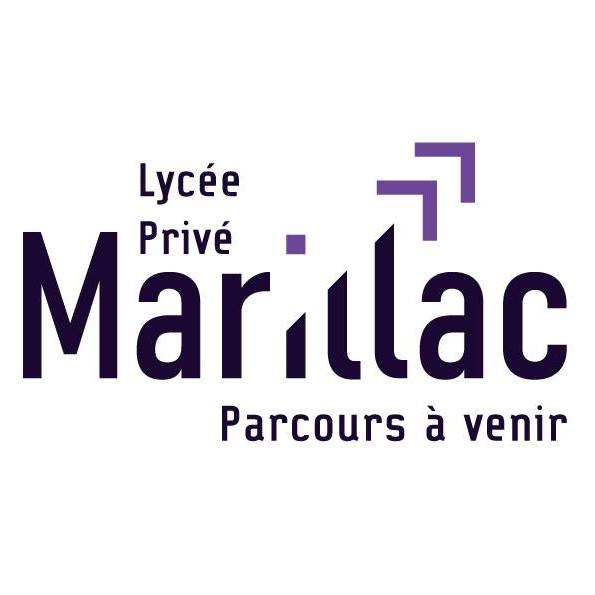 SUMMARY
OUR PROMOTIONAL ACTIONS
OUR SALES ACTION(S)
SALES RESULTS
OUR PROMOTIONAL ACTIONS
Please describe the promotional actions with one or more slides, with text, pictures etc.
OUR SALES ACTIONS
Please describe the sales action(s) with one or more slides, with text, pictures etc.
OUR results for each product
Please describe the results for each product (Achieved turnover, margin)
OUR final result
Please describe the Final result of sales actions (number, achieved turnover, Profit)
Make a concluding comment an analisis on these results
See you soon !!!!